AUTOMATIC BRAIN TUMOR DETECTION
AND SEGMENTATION
3D U-NET: FULLY CONVOLUTIONAL NEURAL NETWORK FOR
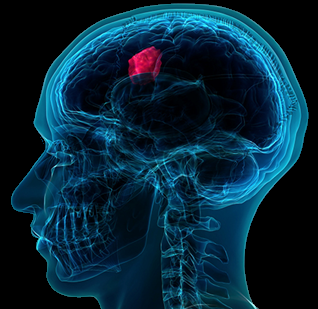 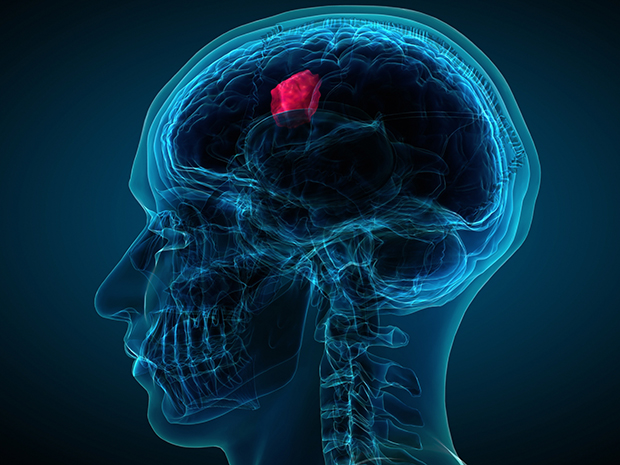 PRESENTED BY
Syed Fahim Ahmed 15.01.04.051
Tasmia Tabassum Arony 15.01.04.079
Md. Tariqul Islam Bhuiyan 15.01.04.081
Fairuz Shezuti Rahman 15.01.04.098
SUPERVISED BY
Emam Hossain
Assistant ProfessorDepartment of CSEAhsanullah University Of Science & Technology
Overview
30 June 2019
1
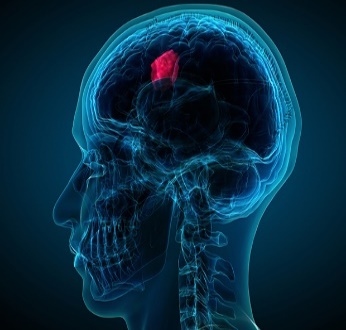 Introduction
30 June 2019
2
Brain tumor, one of the most vulnerable diseases of the world

2 types of tumor depending on threat level

Using MRI images for tumor detection

Differentiate normal vs. tumor affected brain

Applying CNN for classification of HGG & LGG

Used 3D U-Net for tumor segmentation

Localization of tumor area
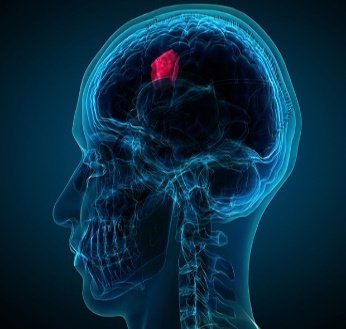 Motivation
Increasing number of patients 

Time consumption in case of tumor detection

Development of tumor diagnosis 

Increment of computer aided researches

Lot to improve in field of accurate classification
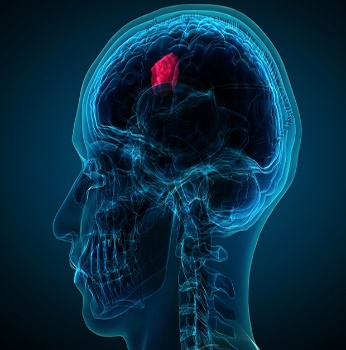 30 June 2019
3
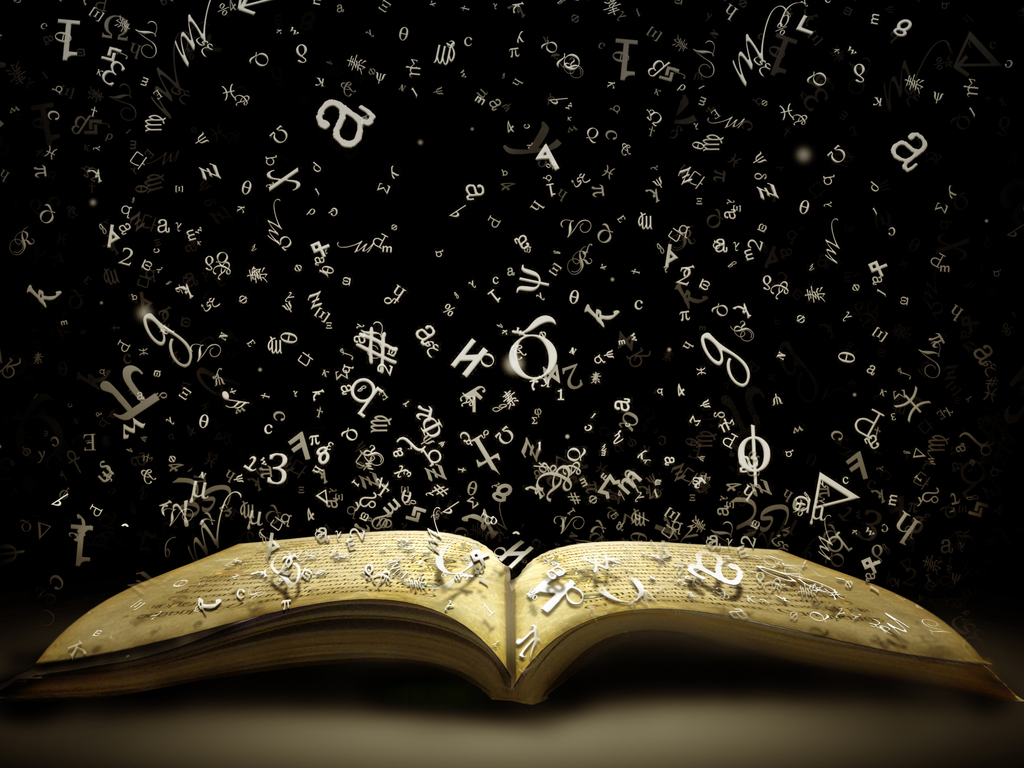 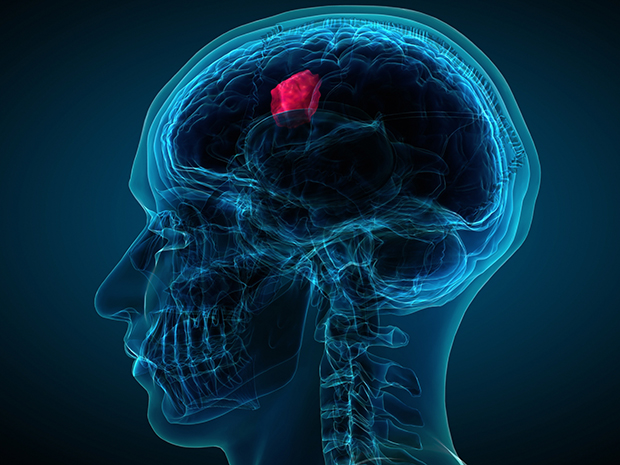 Literature Review
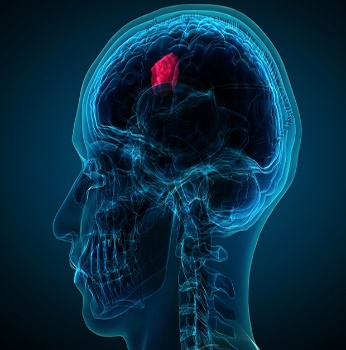 27 November,2018
6
Literature Review
Convolutional Neural Network (CNN) Based Approach

U-net Based Approach

Different Neural Network Based Methods

Clustering Techniques

Machine Learning Algorithms Based Approach

Digital Image Processing Based Methods
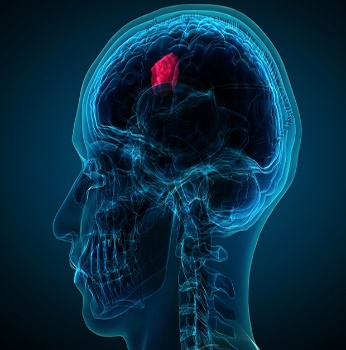 30 June 2019
7
4
Used Dataset
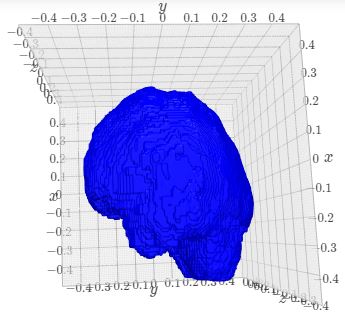 Brats 2015

Data of HGG and LGG Patients

Data of Normal Brain

4 types of data: Flair, t1, t1c, t2
Figure-1:  3D  View of  Brain
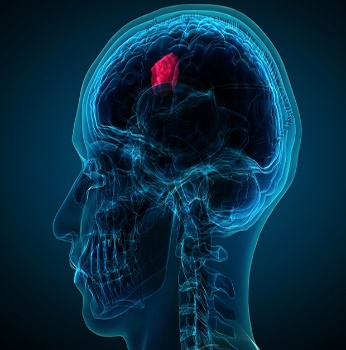 30 June 2019
5
Used Dataset (cont.)
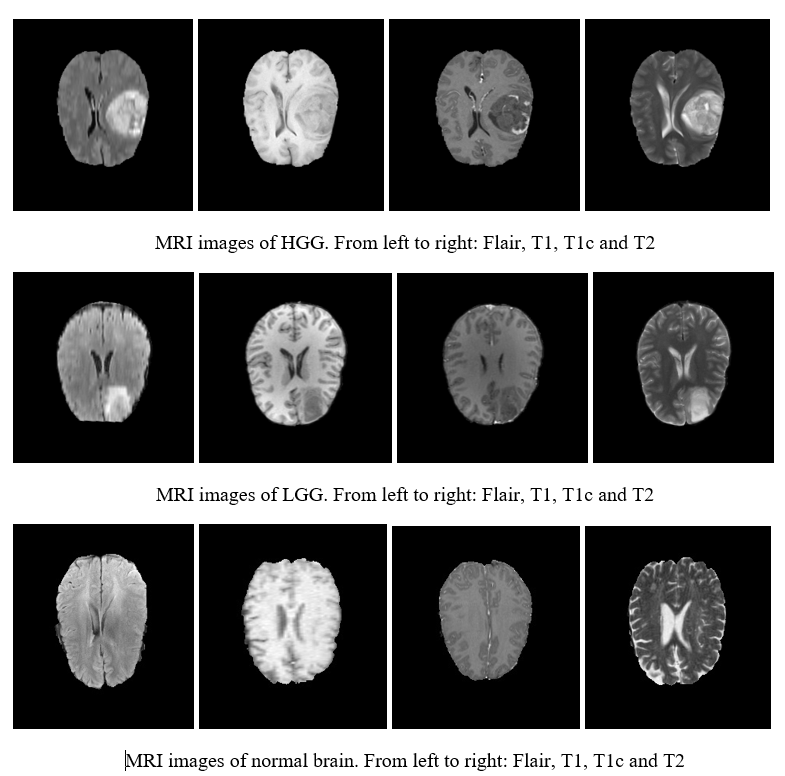 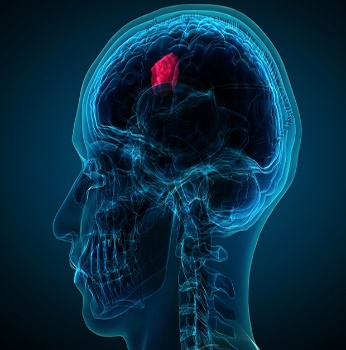 6
30 June 2019
9
Figure-2: Dataset of BRATS 2015
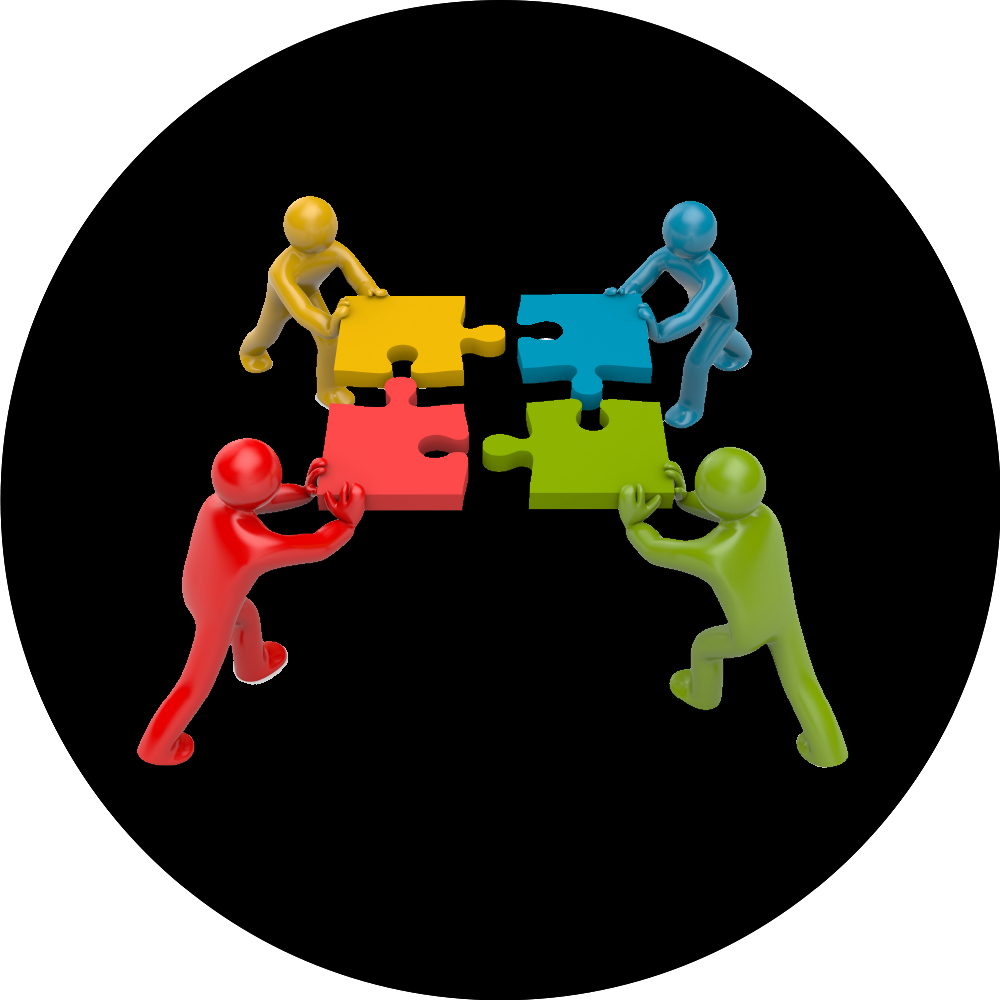 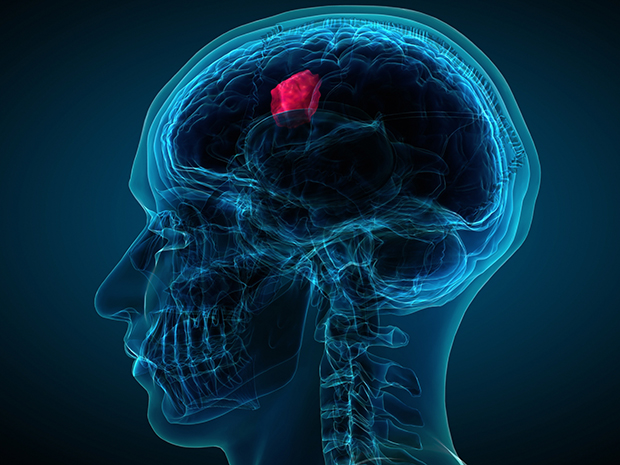 Methodology
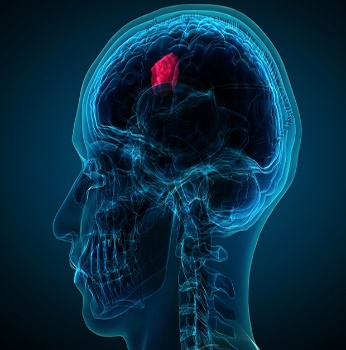 Methodology
1. Tumor Detection
Figure-3:Flowchart of Tumor Detection
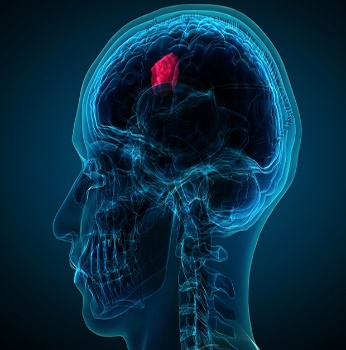 30 June 2019
7
Methodology (cont.)
1.Tumor Detection
1.1 Pre-processing
1.1.1 Feature Scaling

1.1.2 Image Augmentation
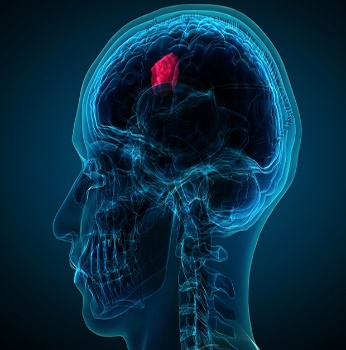 30 June 2019
8
Methodology (cont.)
1. Tumor Detection
1.2 Covolutional Neural Network
An advanced and feed-forward Ann to analyze visual image

Developed image classification algorithm

Self-taught Neural filtered algorithm

Convolutional layer to get feature map
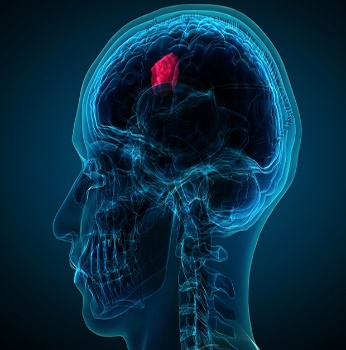 9
30 June 2019
Methodology (cont.)
1. Tumor Detection
1.2 Convolutional Neural Network
1.2.1 Convolutional Layer

1.2.2 Activation Function

1.2.3 Pooling Layer

1.2.4 Flattening

1.2.5 Full Connection

1.2.6 Softmax Function 

1.2.7 Cross-Entropy
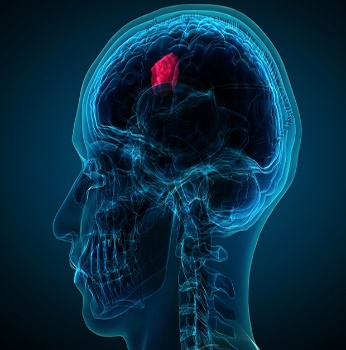 30 June 2019
10
Methodology (cont.)
Methodology (cont.)
1.Pre-processing
1.Pre-processing
1. Tumor Detection
1.2 Convolutional Neural Network
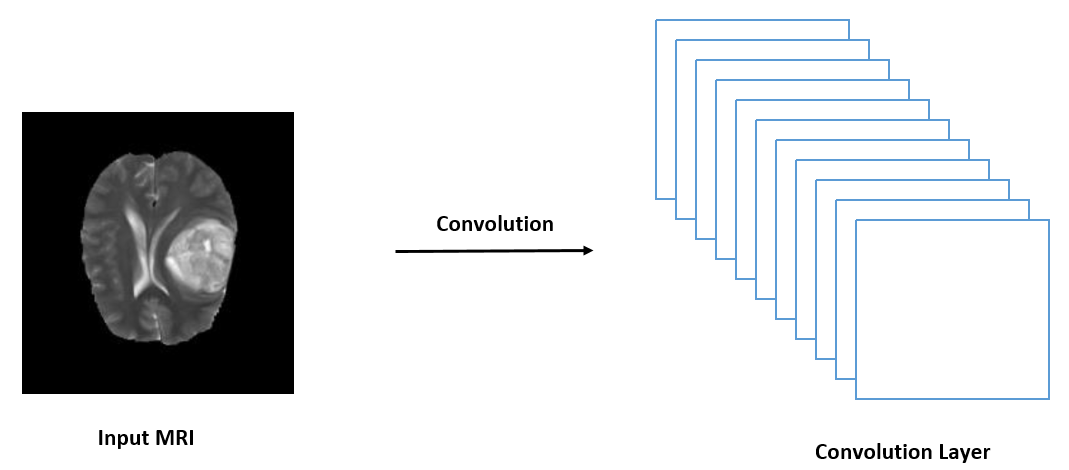 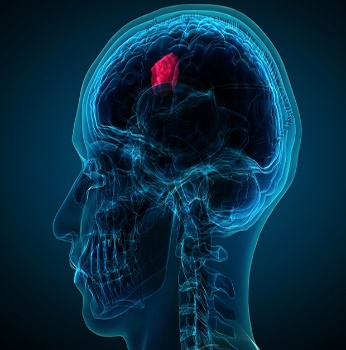 Figure-4: Convolutional layer from input MRI
30 June 2019
15
15
11
Methodology (cont.)
Methodology (cont.)
1.Pre-processing
1.Pre-processing
1. Tumor Detection
1.2 Convolutional Neural Network
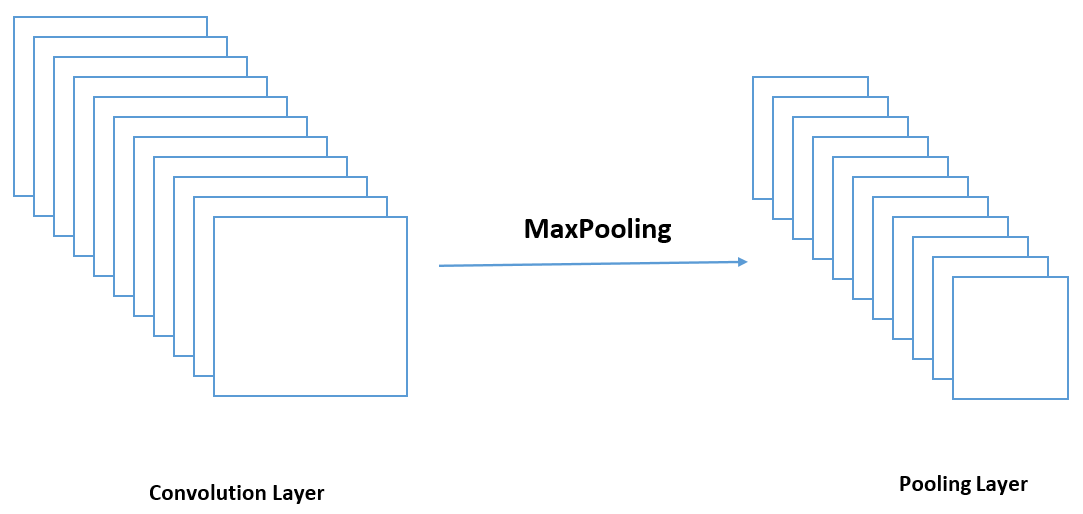 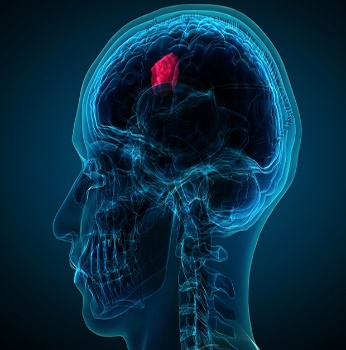 Figure-5: Max pooling from convolutional layer
30 June 2019
16
16
12
Methodology (cont.)
Methodology (cont.)
1.Pre-processing
1.Pre-processing
1. Tumor Detection
1.2 Convolutional Neural Network
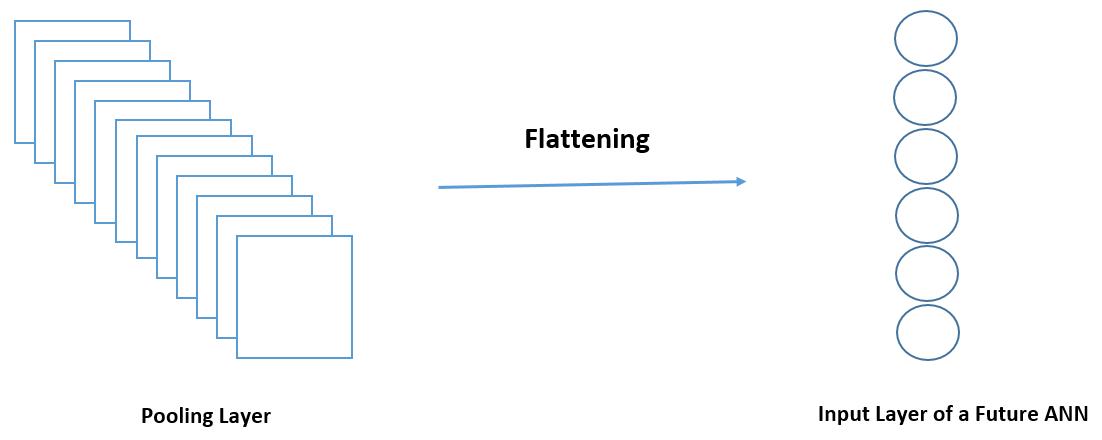 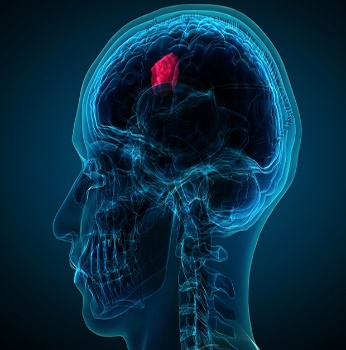 Figure-6: Flattening from pooling layer
30 June 2019
17
17
13
Methodology (cont.)
Methodology (cont.)
1.Pre-processing
1.Pre-processing
1. Tumor Detection
1.2 Convolutional Neural Network
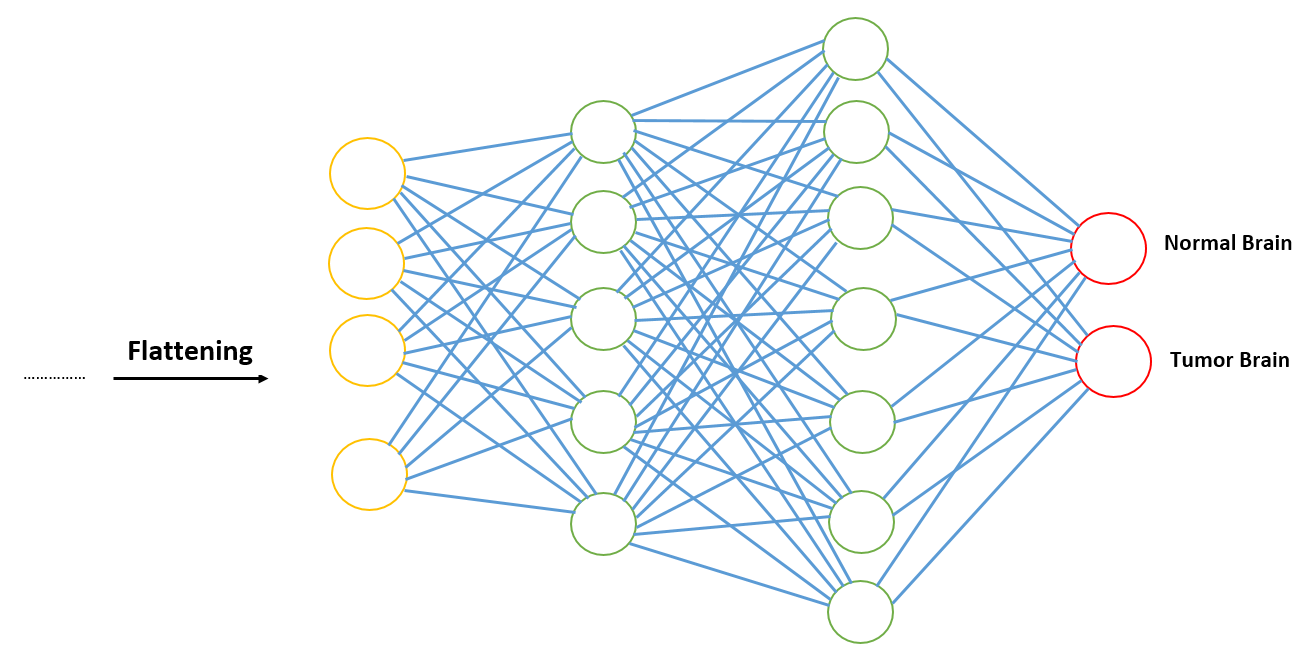 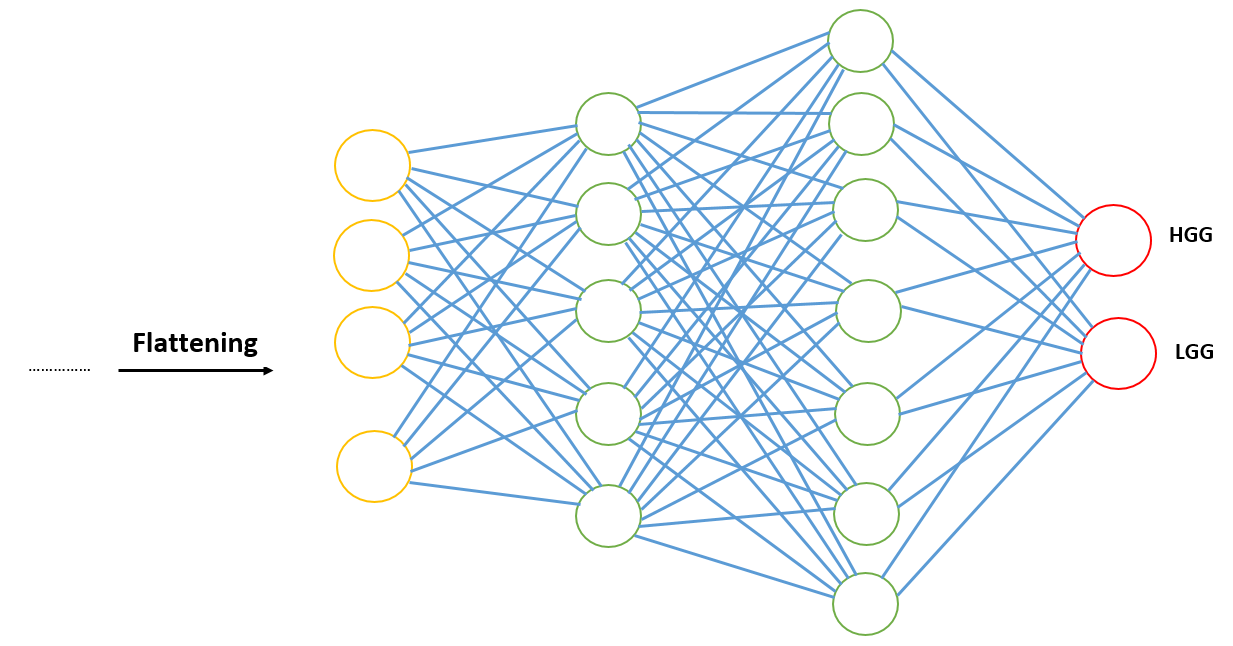 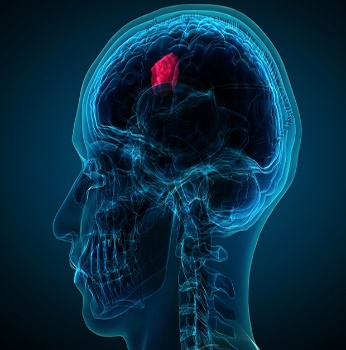 Figure-7: Full Connection
30 June 2019
18
18
14
Methodology (cont.)
1. Tumor Detection
1.2 Covolutional Neural Network
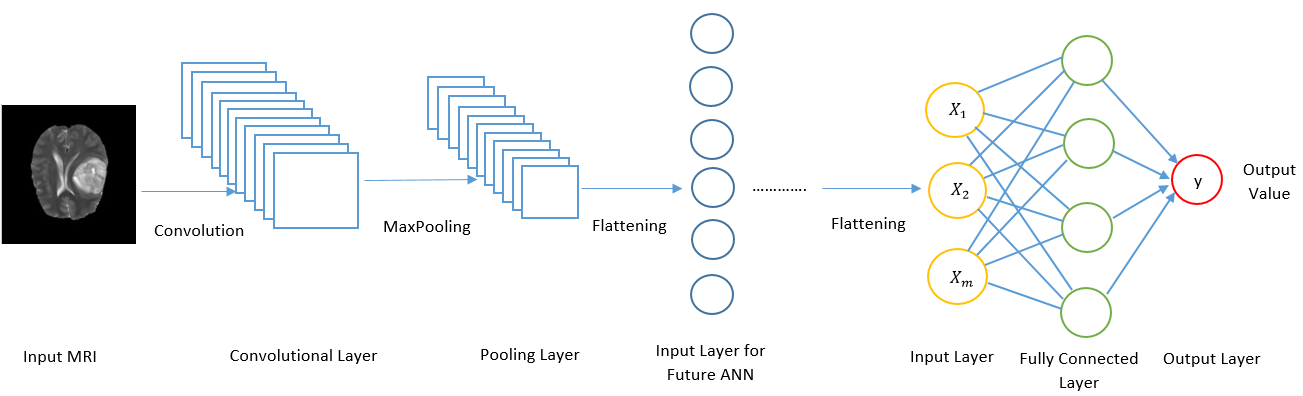 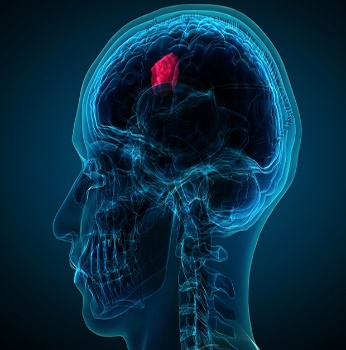 Figure-8: Convolutional Neural Network
30 June 2019
15
Methodology (cont.)
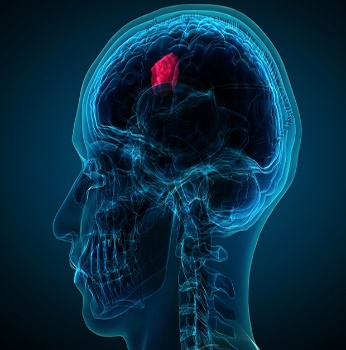 Table-1: Architecture of CNN for Tumor Detection
30 June 2019
16
Methodology(cont.)
2. Tumor Segmentation
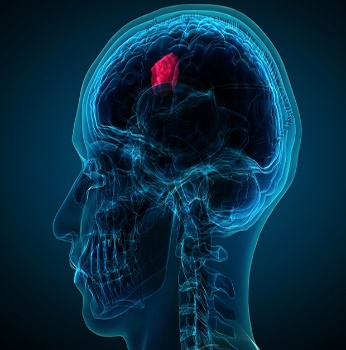 Figure-9:Flowchart of Tumor Segmentation
30 June 2019
17
Methodology (cont.)
2.Tumor Segmentation
2.1 Pre-processing
2.1.1 Image Re-sizing

2.1.2 Image Augmentation
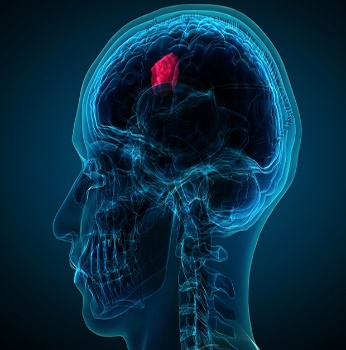 30 June 2019
18
Methodology (cont.)
2.Tumor Segmentation
2.1 Pre-processing
2.1.1 Image Re-sizing

Makes model more efficient in terms of time consumption

Original size image of 240×240×155 converted into 32×32×32

Data reduced from 2.87GB instead of 782GB
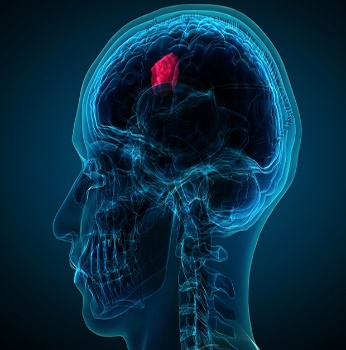 30 June 2019
19
Methodology (cont.)
2. Tumor Segmentation
2.1 Pre-processing
2.1.2 Image augmentation
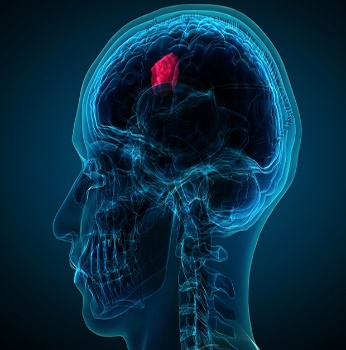 Table-2: Applied Data Augmentation Methods
20
30 June 2019
Methodology (cont.)
2. Tumor Segmentation
2.2 Semantic Segmentation
Partitioning image into different regions

Grouping each pixel of the image based on specific characteristics

Level every pixel of a picture with a corresponding class

Maintains encoder/decoder structure
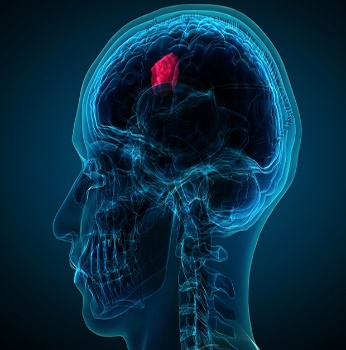 21
30 June 2019
Methodology (cont.)
2. Tumor Segmentation
2.2 Semantic Segmentation
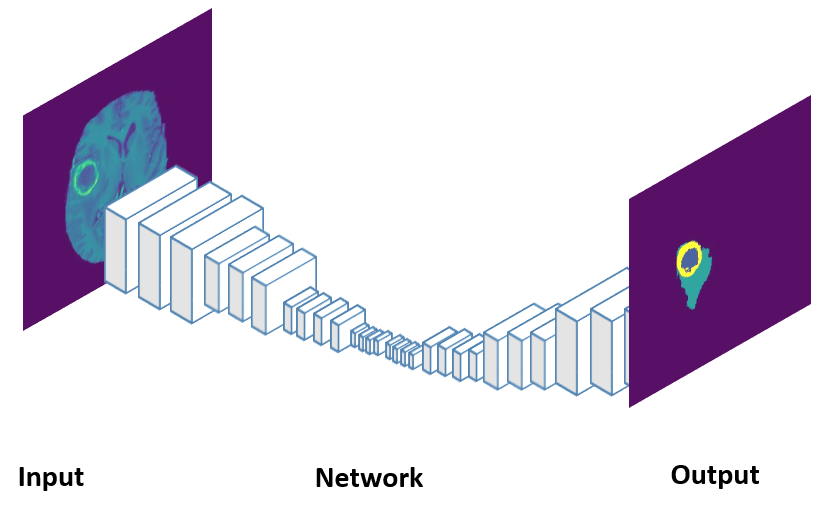 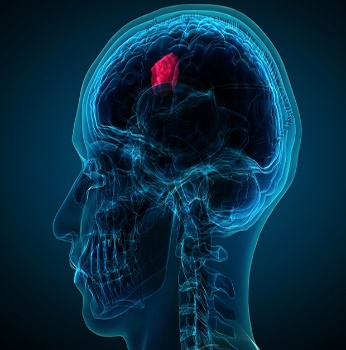 Figure-10: Semantic Segmentation
30 June 2019
22
Methodology (cont.)
2. Tumor Segmentation
2.2 3D U-net
An architecture of Semantic Segmentation which combines encoding and decoding

Two path architecture

First path- Construction path which is encoder part

Second path- Symmetric expanding path which is decoder part
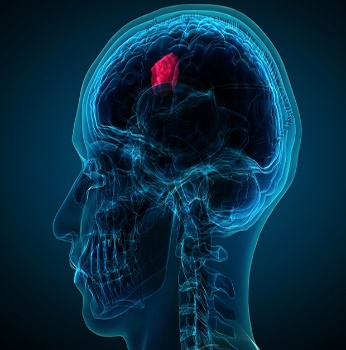 23
30 June 2019
Methodology (cont.)
2. Tumor Segmentation
2.2 3D U-net
2.2.1 Convolution Operation

2.2.2 Max Pooling Operation

2.2.3 Up-sampling Operation

2.2.4 Transposed Convolution Operation

2.2.5 Activation Function
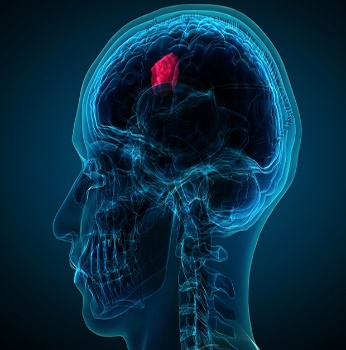 30 June 2019
24
Methodology(cont.)
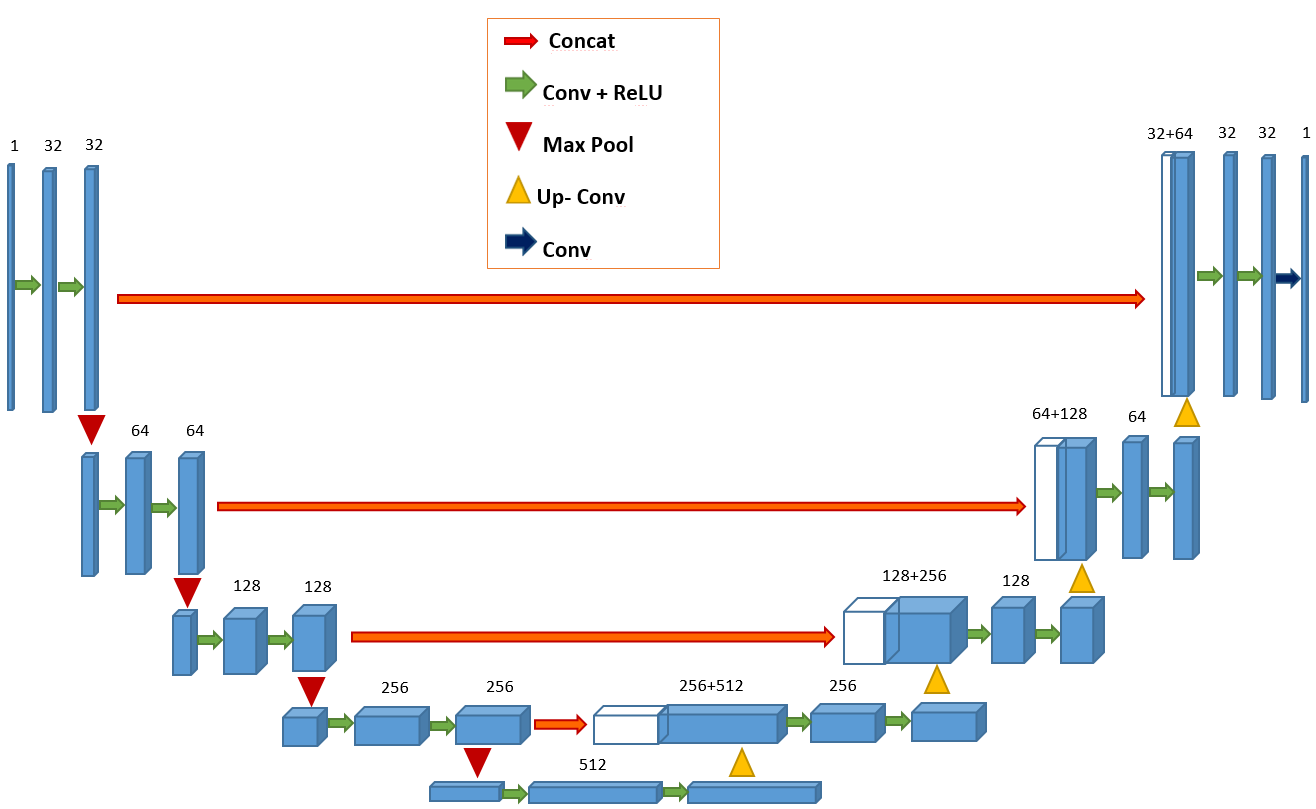 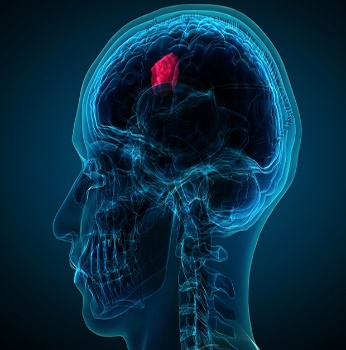 Figure-11: U-net Architecture of Our Model
30 June 2019
25
Methodology(cont.)
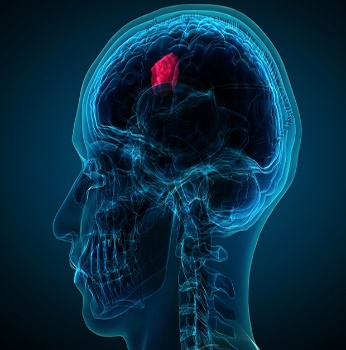 Table-3: U-net Architecture of Our Model
30 June 2019
26
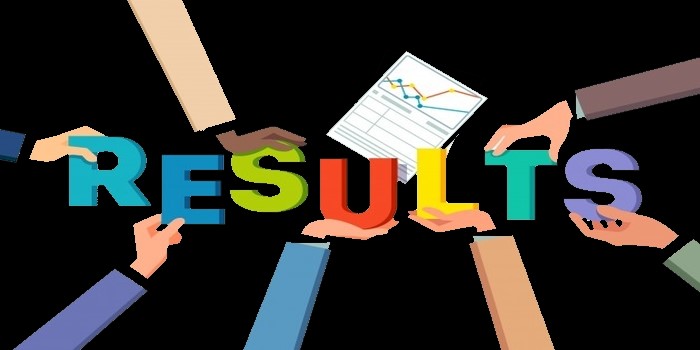 Result & Discussion
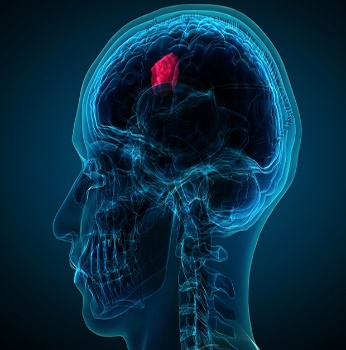 27 November,2018
31
Result & Discussion
1. Tumor Detection
1.1 Normal Brain Image vs. Tumor Brain Image
Table-4: Accuracy & Loss Function value for Normal vs. Tumor affected
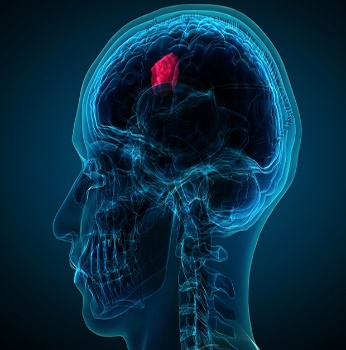 30 June 2019
27
Result & Discussion
1. Tumor Detection
1.1.1 Accuracy of Normal vs. Tumor affected
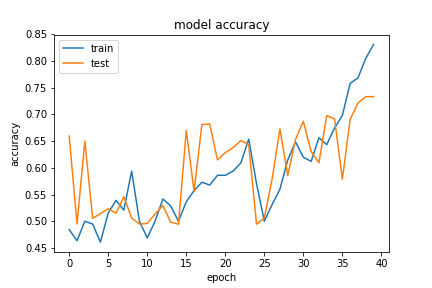 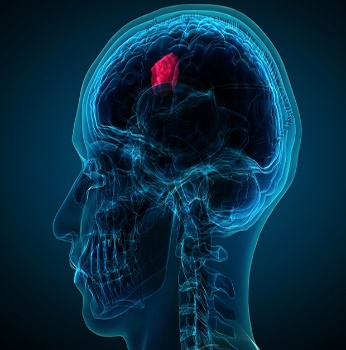 Figure-12: Accuracy Graph for Normal vs. Tumor affected
28
30 June 2019
33
Result & Discussion
1. Tumor Detection
1.1.2 Loss function of normal vs. tumor affected
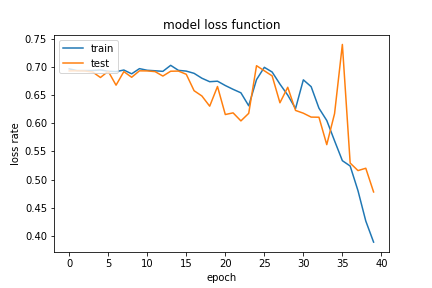 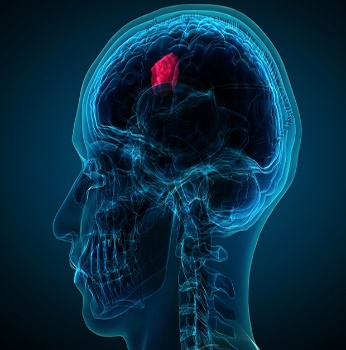 Table-13: Accuracy & Loss Function value for Normal vs. Tumor affected
30 June 2019
34
34
29
Result & Discussion
1. Tumor Detection
1.2 High Grade Gliomas vs. Low Grade Gliomas
Table-5: Accuracy & Loss Function value for HGG vs. LGG
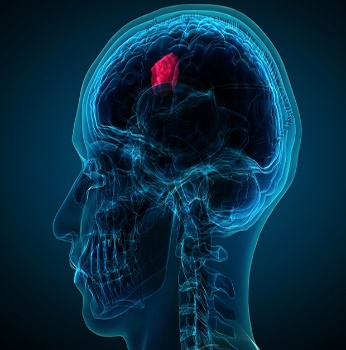 30 June 2019
30
Result & Discussion
1. Tumor Detection
1.2.1. Accuracy of HGG vs. LGG
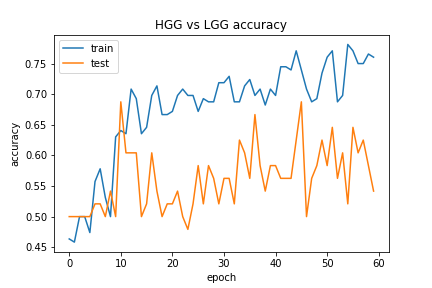 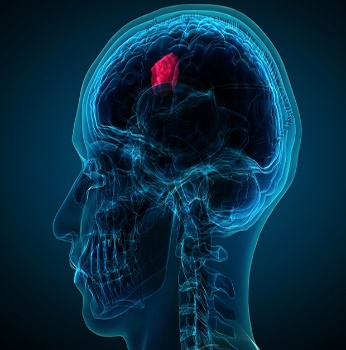 Figure-14: Accuracy Graph for HGG vs. LGG
30 June 2019
36
36
36
31
Result & Discussion
1. Tumor Detection
1.2.2 Loss Function of HGG vs. LGG
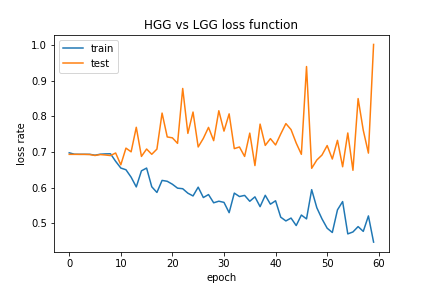 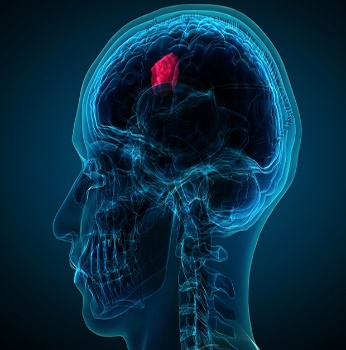 Figure-15: Loss Function Graph for HGG vs. LGG
32
30 June 2019
37
37
37
Result & Discussion
1. Tumor Detection
1.3.1 Comparison of Accuracy
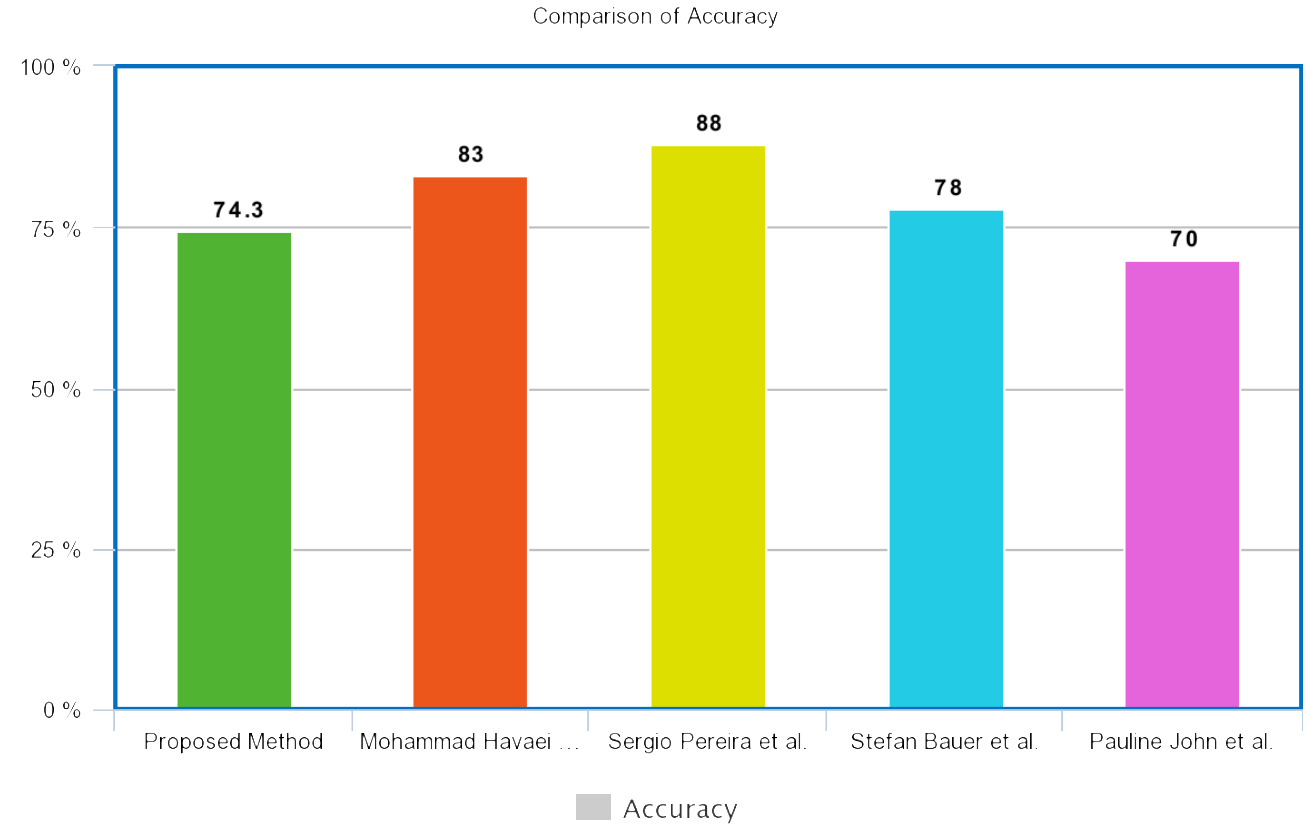 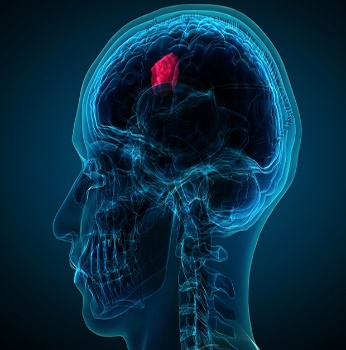 Figure-16: Comparison chart of accuracy
30 June 2019
33
Result & Discussion
2. Tumor Segmentation
2.1 Segmentation Result for BRATS 2015
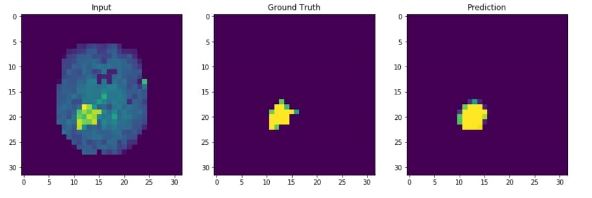 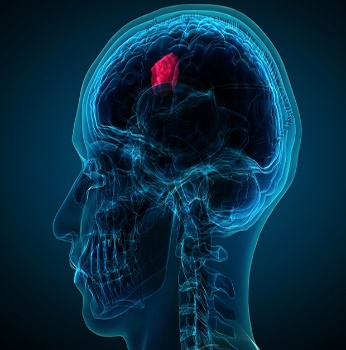 Figure-17: Segmentation for T1 MRI
34
30 June 2019
39
39
39
Result & Discussion
2. Tumor Segmentation
2.1 Segmentation Result for BRATS 2015
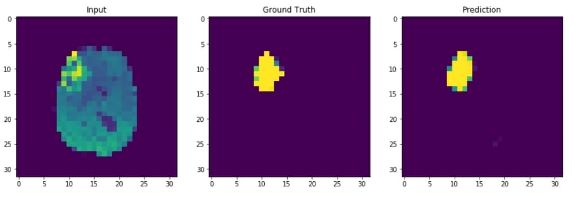 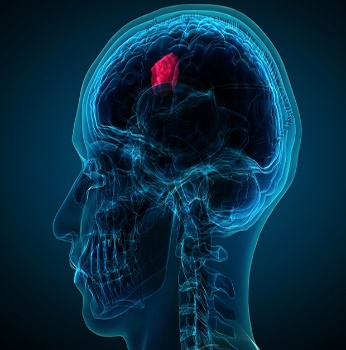 Figure-18: Segmentation for T1c MRI
35
30 June 2019
40
40
40
Result & Discussion
2. Tumor Segmentation
2.2 Performance of the Model
Table-6: Accuracy & Loss Function value for Tumor Segmentation
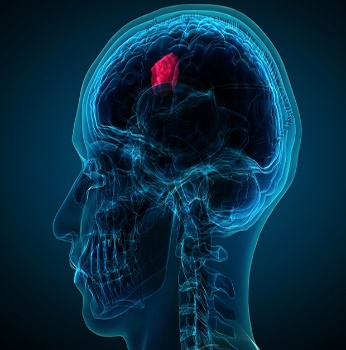 30 June 2019
36
Result & Discussion
2. Tumor Segmentation
2.2.1 Accuracy of Tumor Segmentation
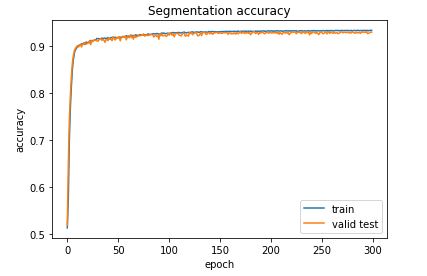 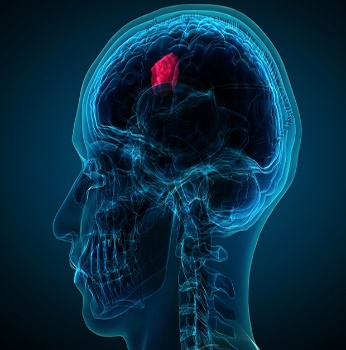 Figure-19: Accuracy Graph for Tumor Segmentation
30 June 2019
37
Result & Discussion
2. Tumor Segmentation
2.2.1 Loss Function of Tumor Segmentation
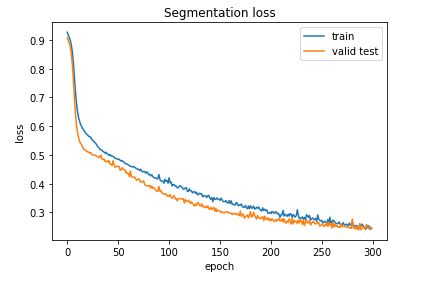 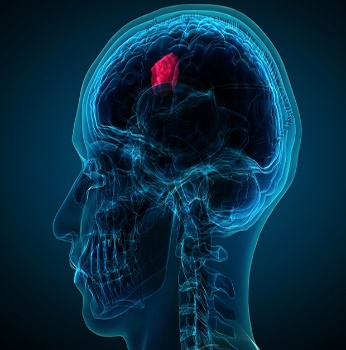 Figure-20:Loss Function Graph for Tumor Segmentation
30 June 2019
38
Result & Discussion
2. Tumor Segmentation
2.3.1 Comparison of DSC
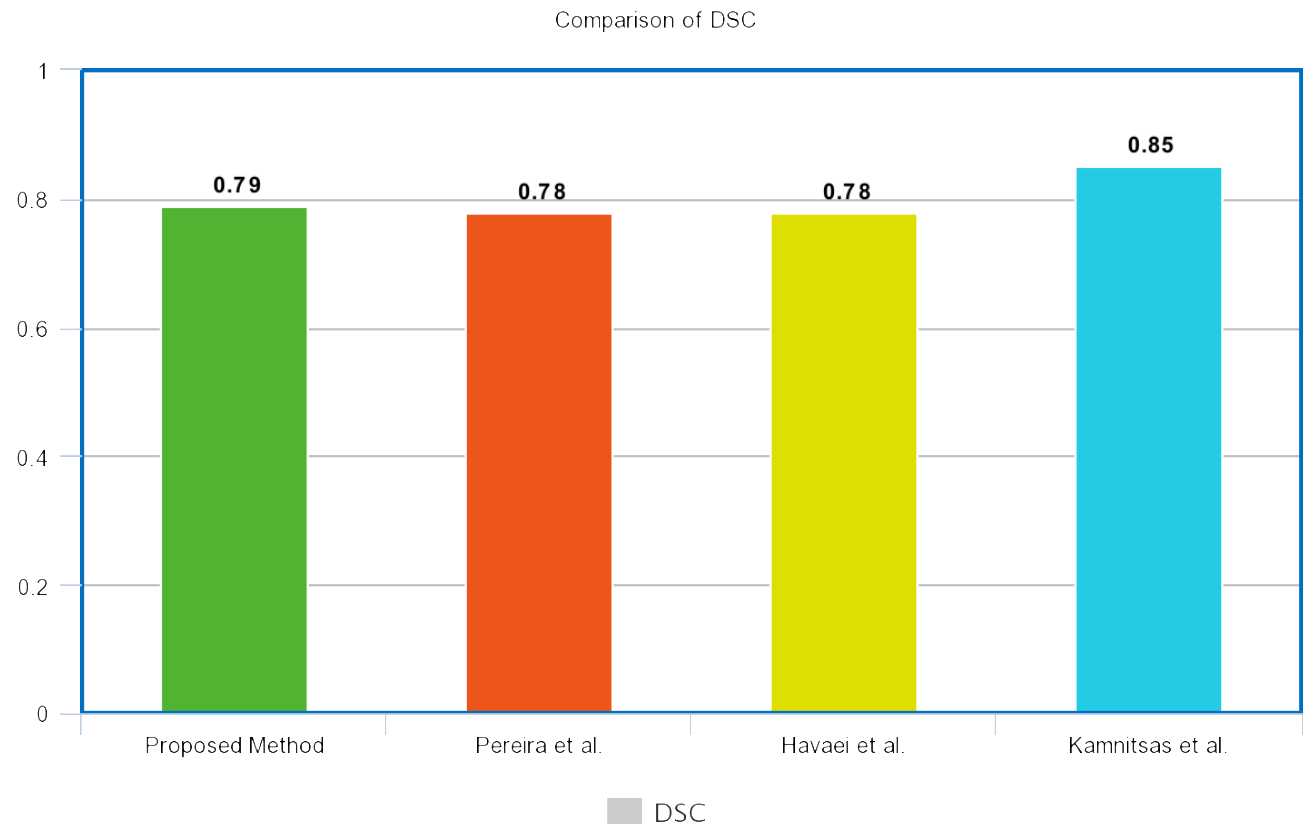 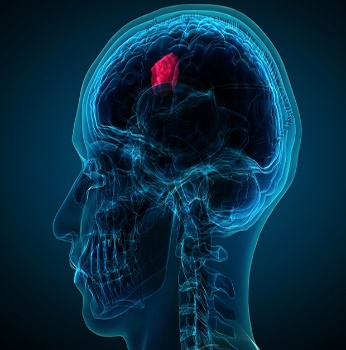 Figure-21: Comparison of methods in respect of DSC
39
30 June 2019
44
44
44
Result & Discussion
2. Tumor Segmentation
2.3.2 Comparison of Efficiency
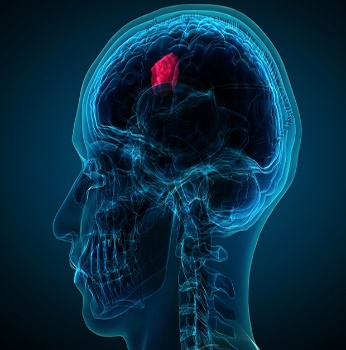 Table-7: Comparison of methods in respect of DSC
40
30 June 2019
45
45
45
Future Work
Limitations

Separate independent testing dataset required

L1, L2 or dropout regularization not applied in segmentation

Lack of effective image distortion technique

Insufficient GPU 

Less images for training
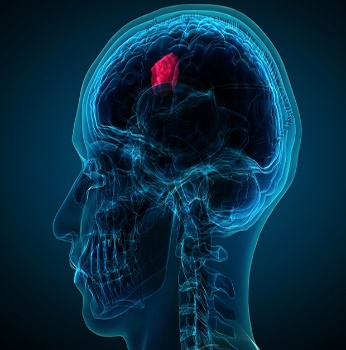 41
30 June 2019
Future Work (Cont.)
Possible Future Approaches

Tuning the hyperparameters of our FCN

Adding more hidden layers

Using separate independent testing dataset

Using different regularizations

Applying elastic image distortion

Evaluating results on higher GPU

More images for training
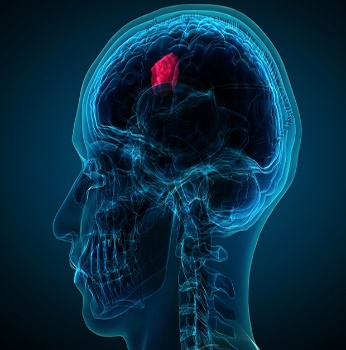 42
30 June 2019
Conclusion
Segment the MRI images 

Abnormal and normal brain classification 

High-grade gliomas and low-grade gliomas differentiation

Barred down the training time

Decremented computation time 

Surgical planning and patient welfare
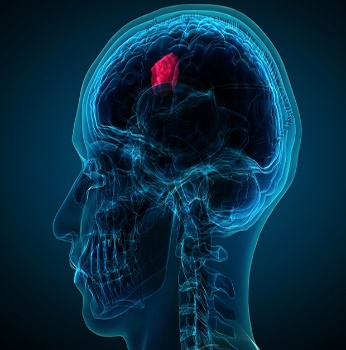 30 June 2019
43
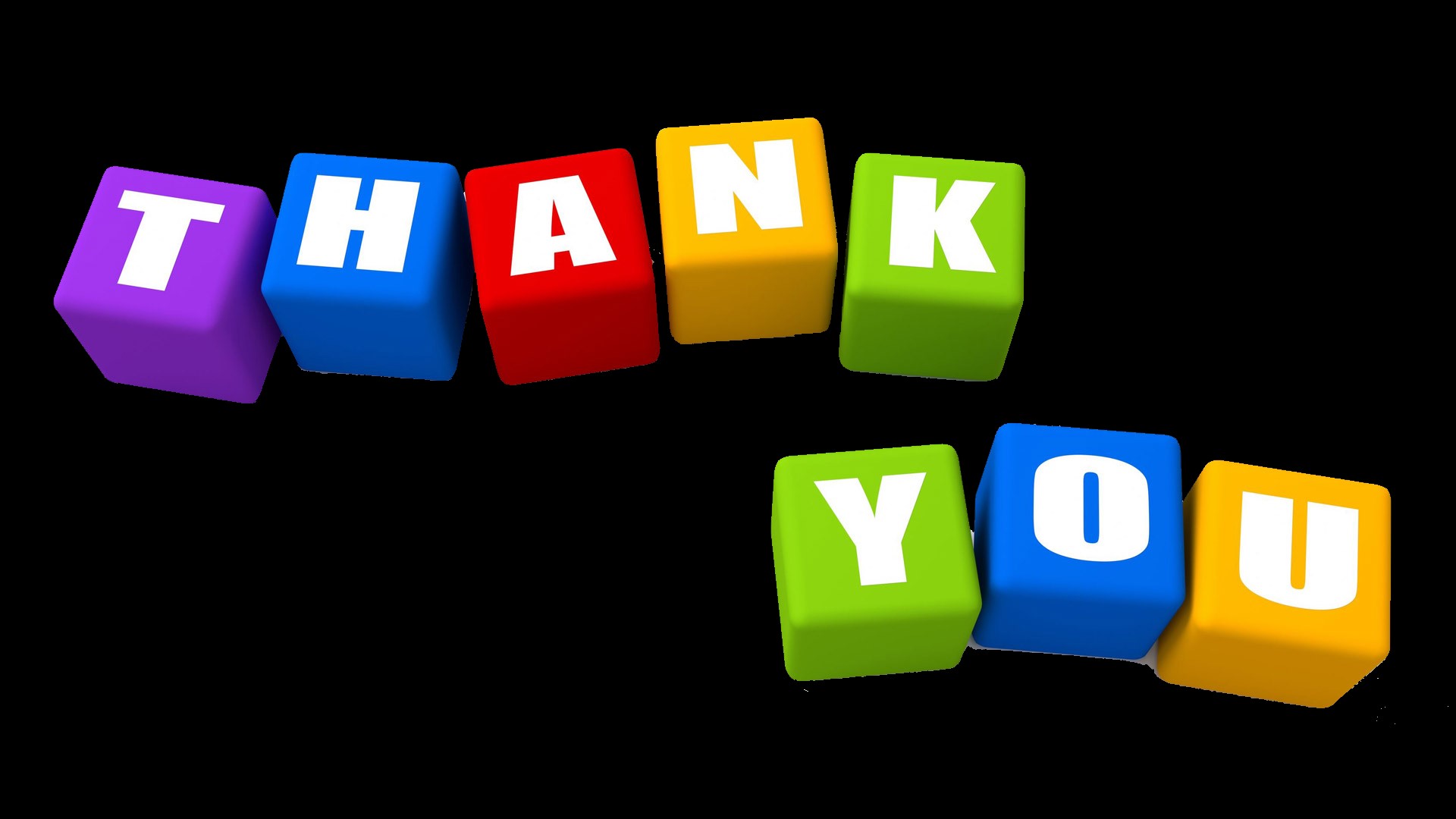 27 November,2018
49
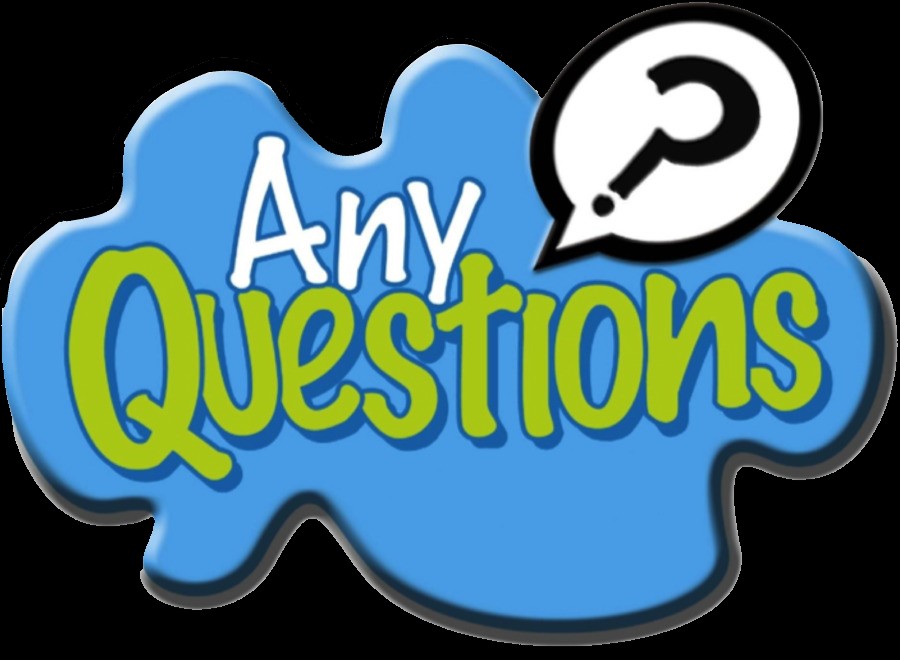 27 November,2018
50